VFP Update
Introduction
Carbon fiber composites are being used more frequently in aerospace applications
Increased strength
Lower density
Better corrosion resistance

New designs of commercial transport airplanes include primary and secondary structure constructed from carbon fiber composites

Current FAR’s do not require flammability testing for fuselage skins or structures, as traditional designs are inherently non-flammable
Special Conditions for certification of fire resistance of composite fuselage
Must demonstrate level of safety equivalent to or better than traditional constructions

To continue with the FAA’s efforts to enhance in-flight fire safety, materials in inaccessible areas of the cabin should meet a flammability test based on the “block of foam” fire source
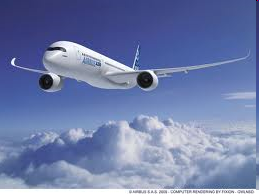 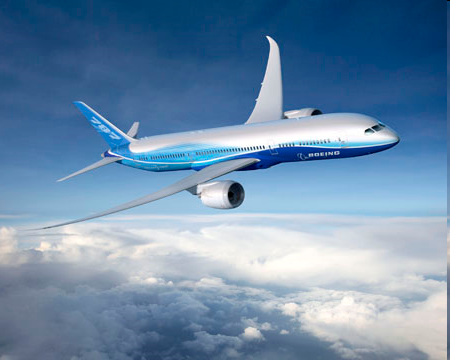 Introducing VFP 3.0
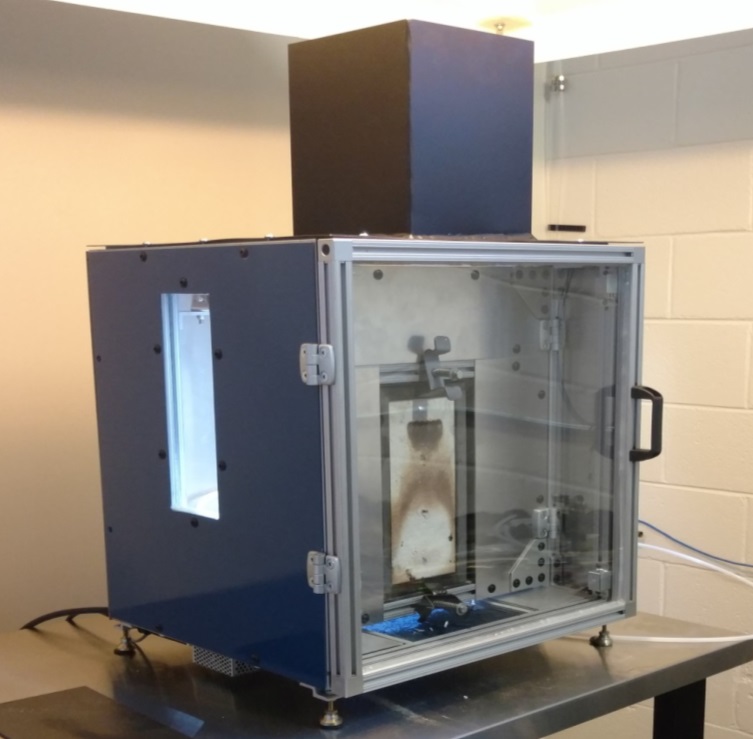 New and improved VFP
Features:
Smaller footprint
Controlled air inlet
Double-door system to keep backside smoke out of lab
Larger viewing windows
VFP 3.0 Features
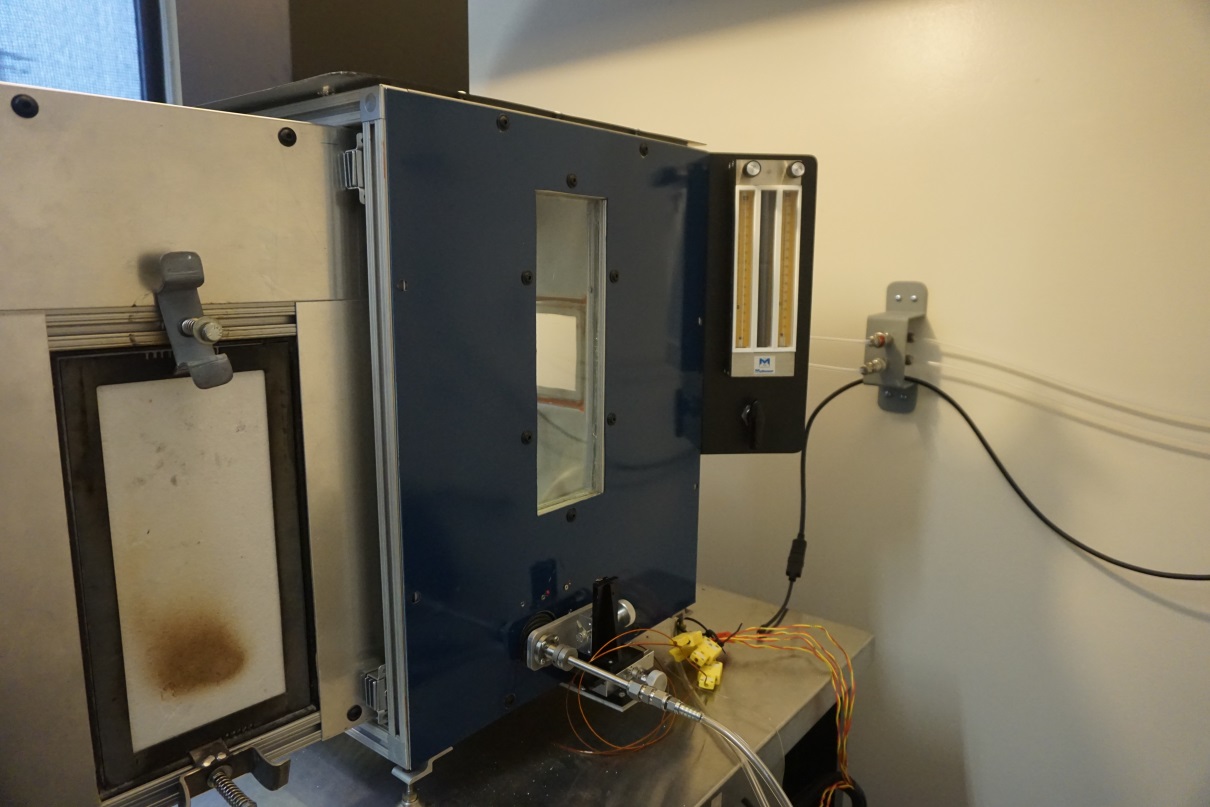 Panel mounted flow meters
Larger windows on both sides
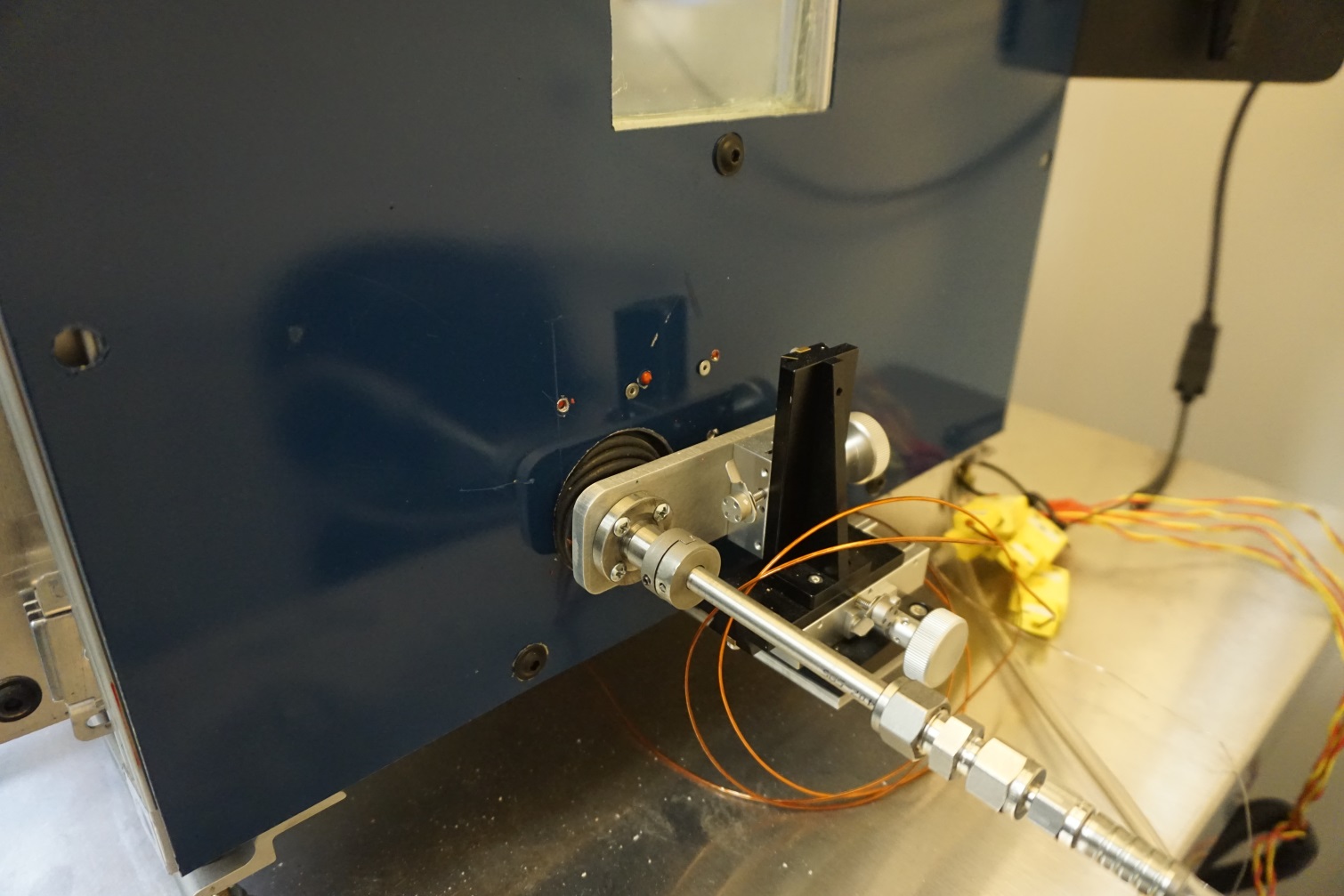 Traversing pilot flame mechanism
VFP 3.0 Features
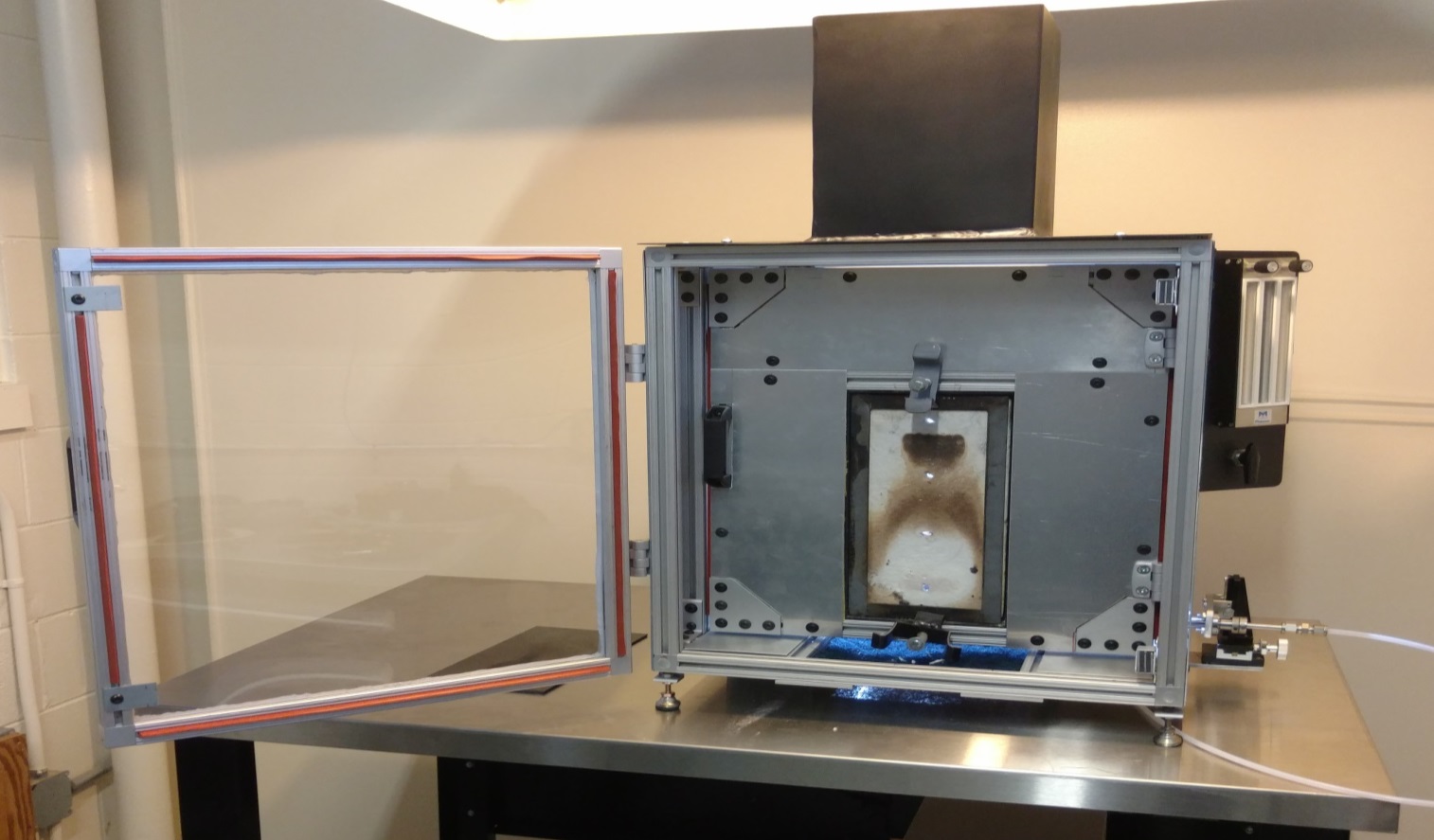 Outer door
Inner door
VFP 3.0 Features
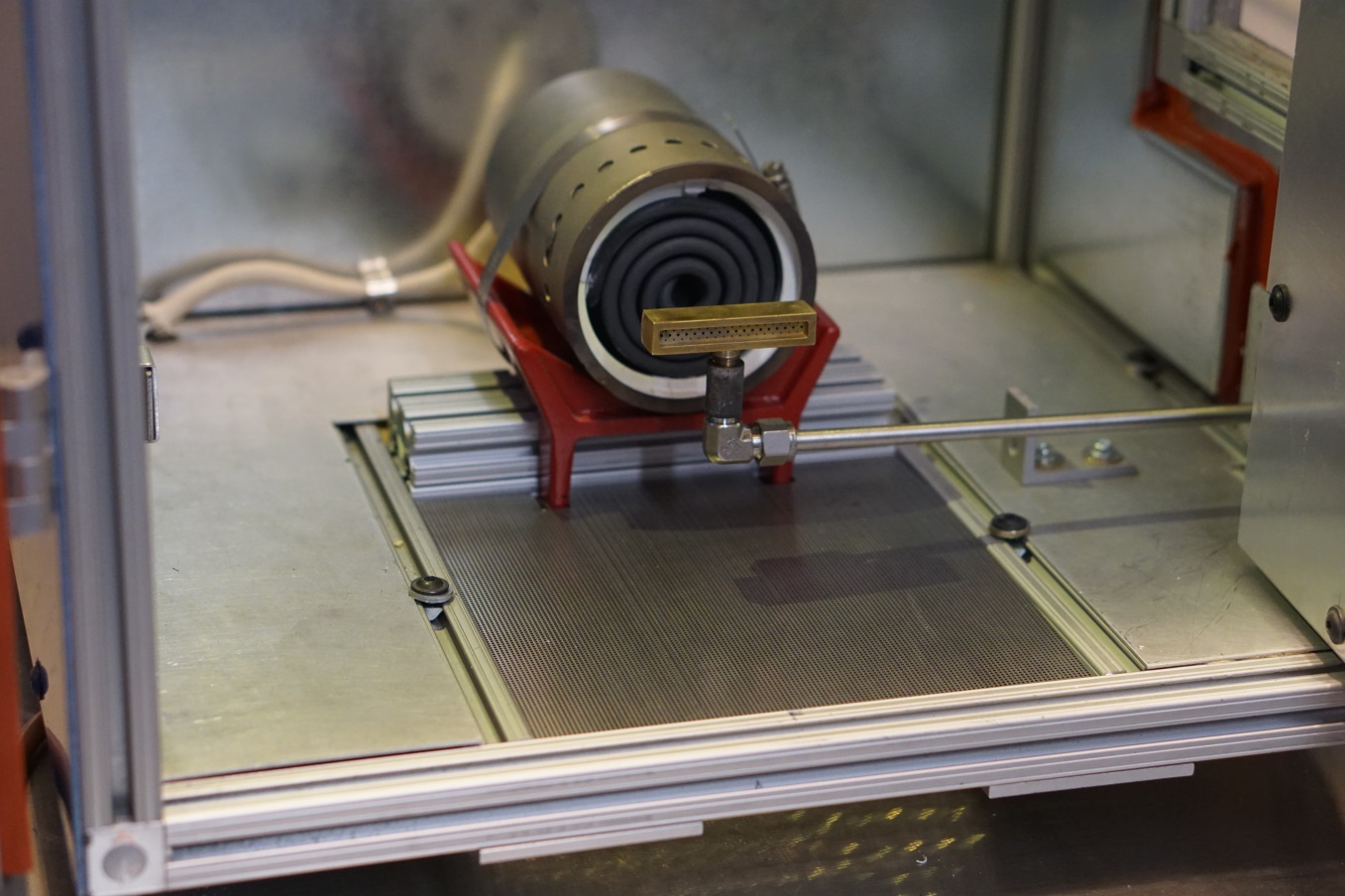 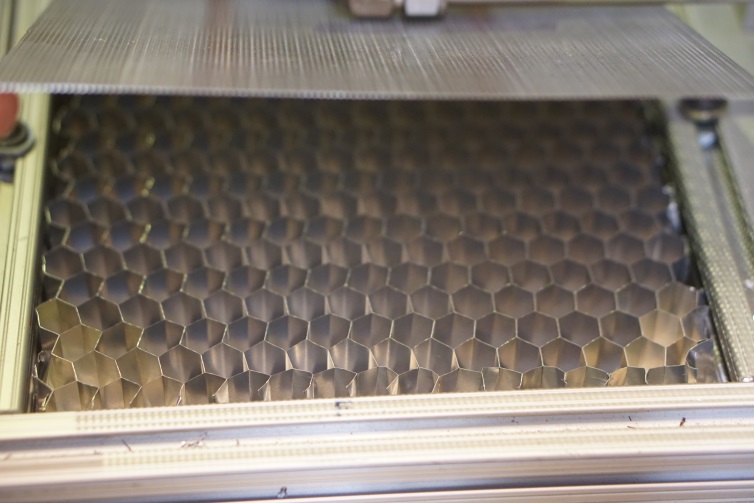 Fixed Furnace
Perforated Steel Sheet
304 Stainless Steel
0.024” thick
24 gauge
0.045” hole diameter
37% open area
0.066” hole center-to-center
Honeycomb
3003 Aluminum
¾” thick
½” cell size
Fixed Air Inlet
New Power Supply
Keysight Technologies 6802A Basic AC Power Source
Max output power 1000 W
Max voltage 270 V
Max current 10 A
VFP requires 706 W, 112 V, 6.3 A
Built-in accurate measurement of Voltage, Current, and Power
Accuracy:
Voltage ±0.25% of reading + 0.15V (typical)
Current ±0.25% of reading + 0.04A (typical)
AC Power ±01% of reading + 1W (typical)
Uses SCPI commands (Standard Commands for Programmable Instruments) to control and query measurements of voltage, current, and power
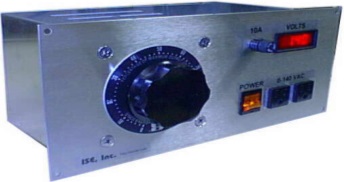 New Power Supply
Variac 
$1077
Keithley digital multimeter
$1940
Keithley expansion board
$500
Current transducer
$100
Total Cost 
$3617
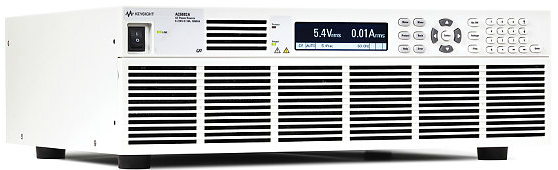 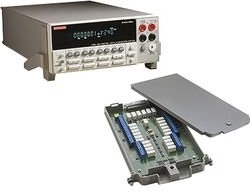 Keysight 6802A
$4300
OR
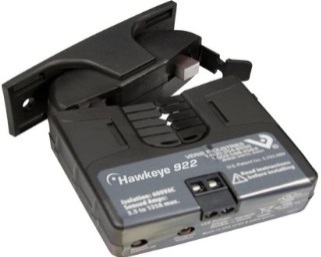 VFP 3 Demonstration Test
Propane vs Methane
It was requested to determine if methane could be used instead of propane
3 K-type exposed junction thermocouples used to quantify flame temperature
Ceramic fiberboard used behind thermocouples to simulate test sample impingement
TCs mounted 1” above burner face
Flame Profile Comparison
Methane 100/100
Propane 45/90
Methane 80/80
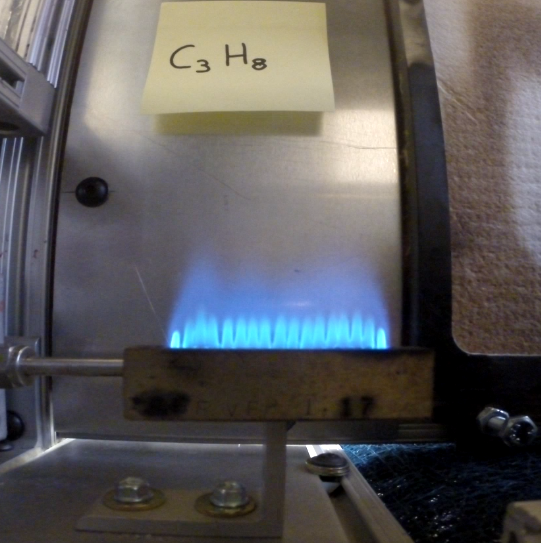 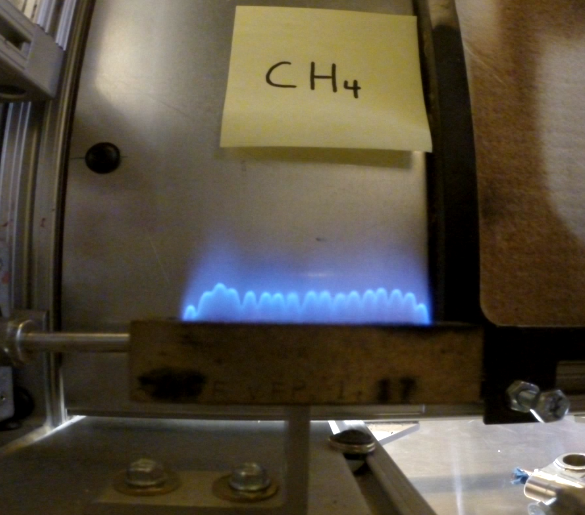 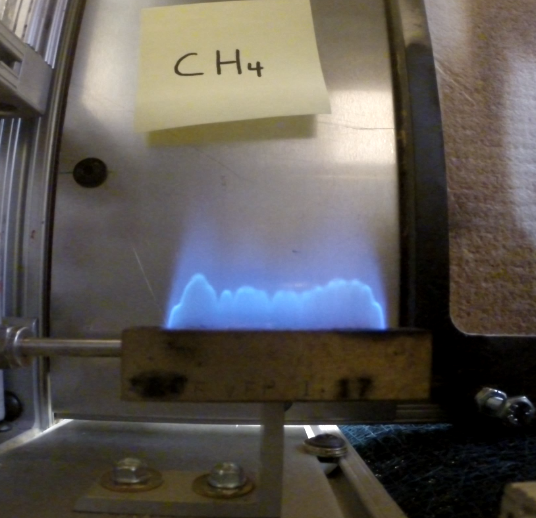 Propane vs Methane
Initial test results indicate that similar temperatures and profiles can be achieved by increasing the flow rate when using methane

Can not be certain that both gases are equivalent until burn tests are performed with both gases on the same materials
New Ribbon Burners
A
B
C
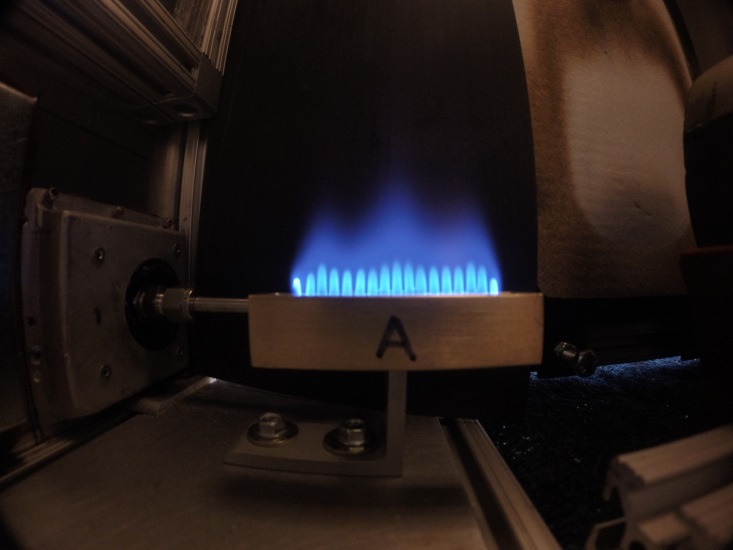 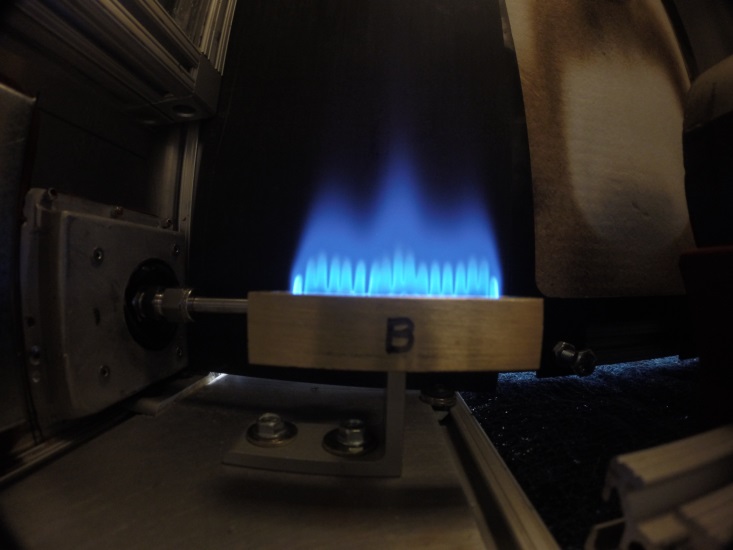 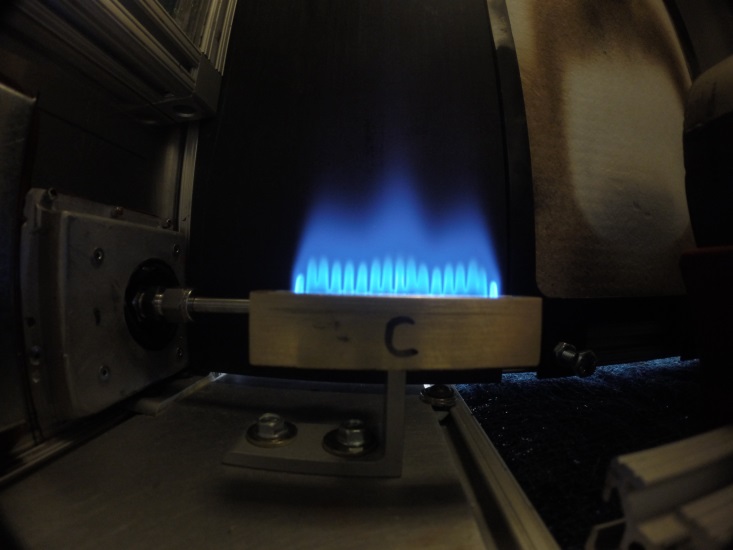 Recently received 3 new ribbon burners
Will loan one to Boeing, one to Airbus for installation in their current VFP 2 machines
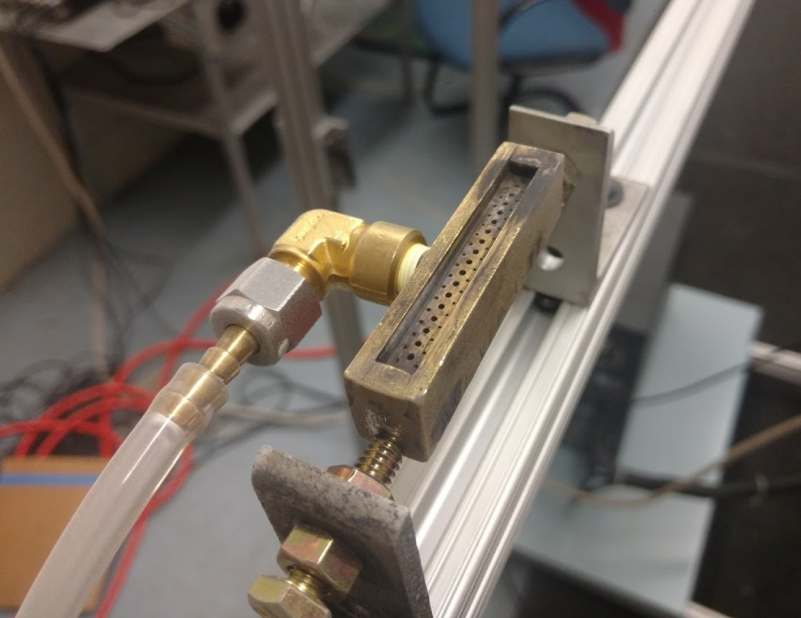 PIV Setup
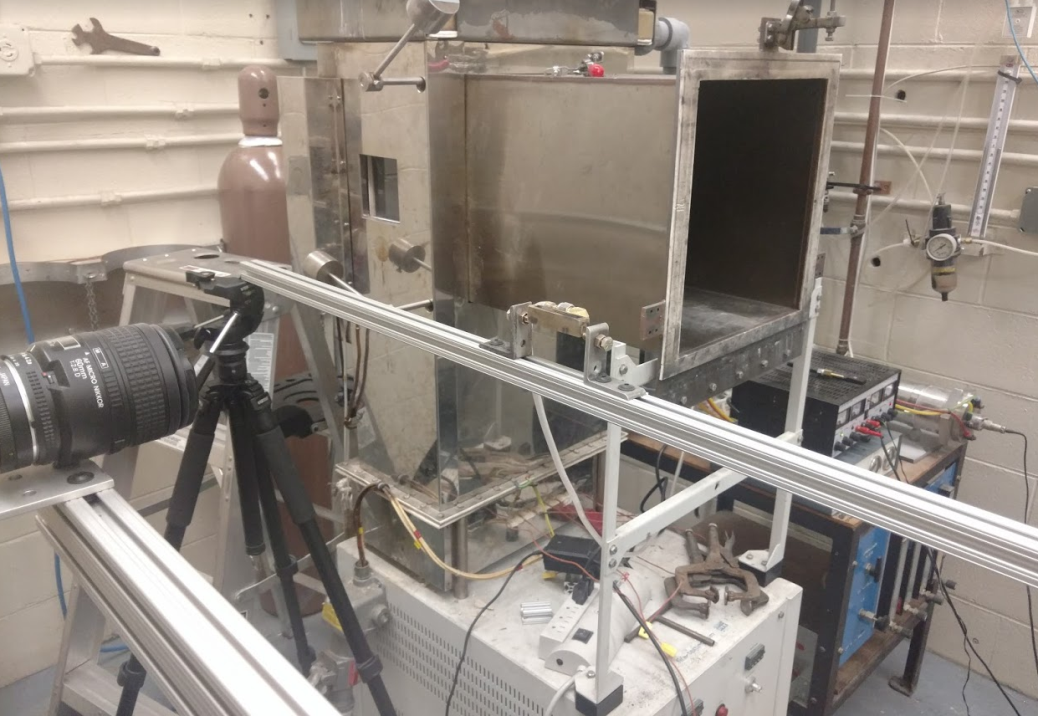 Ribbon Burner
Camera
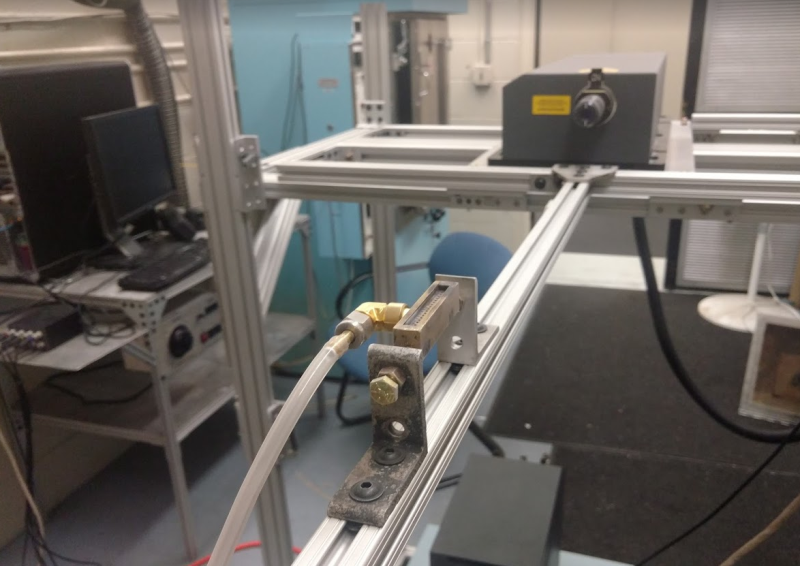 Laser
Mean Velocity Fields
Current VFP Burner
Marlin Burner
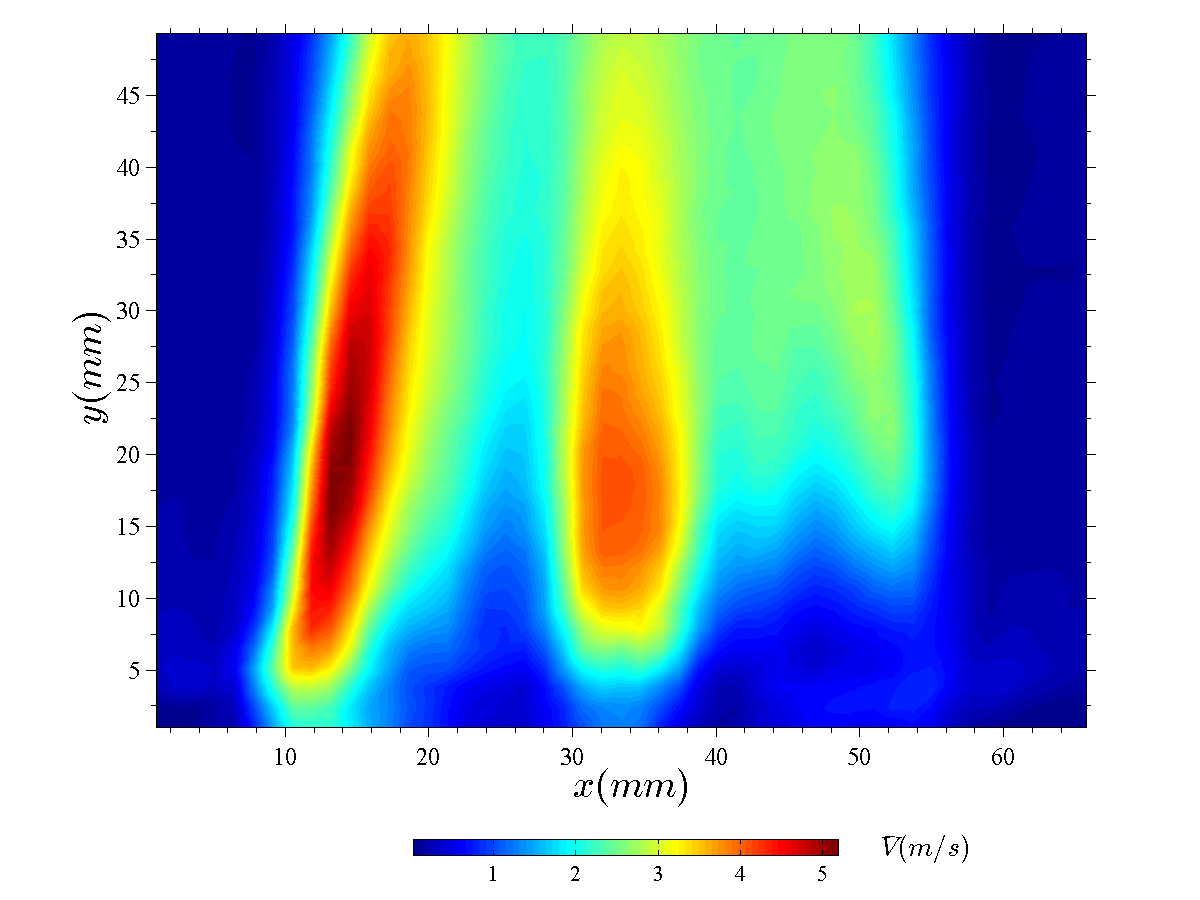 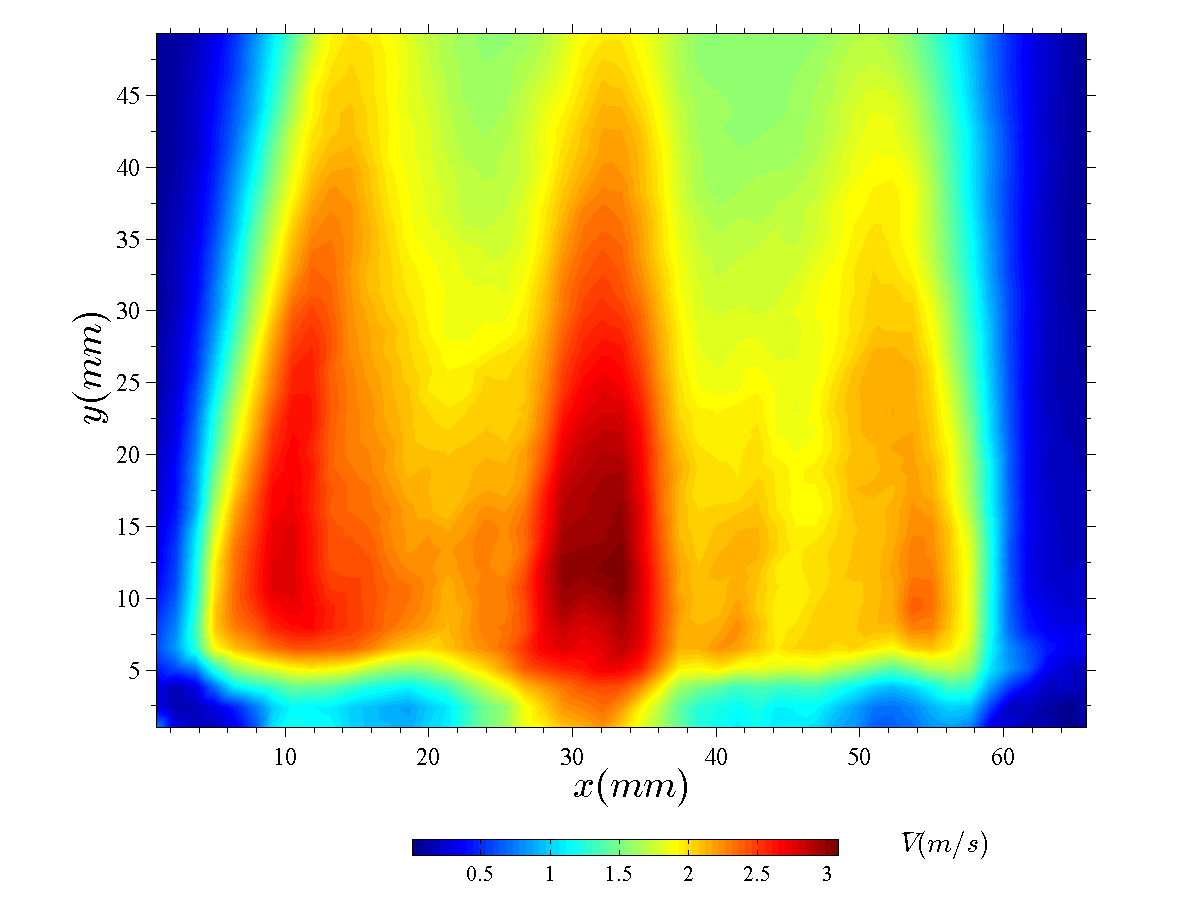 Streamlines
Current VFP Burner
Marlin Burner
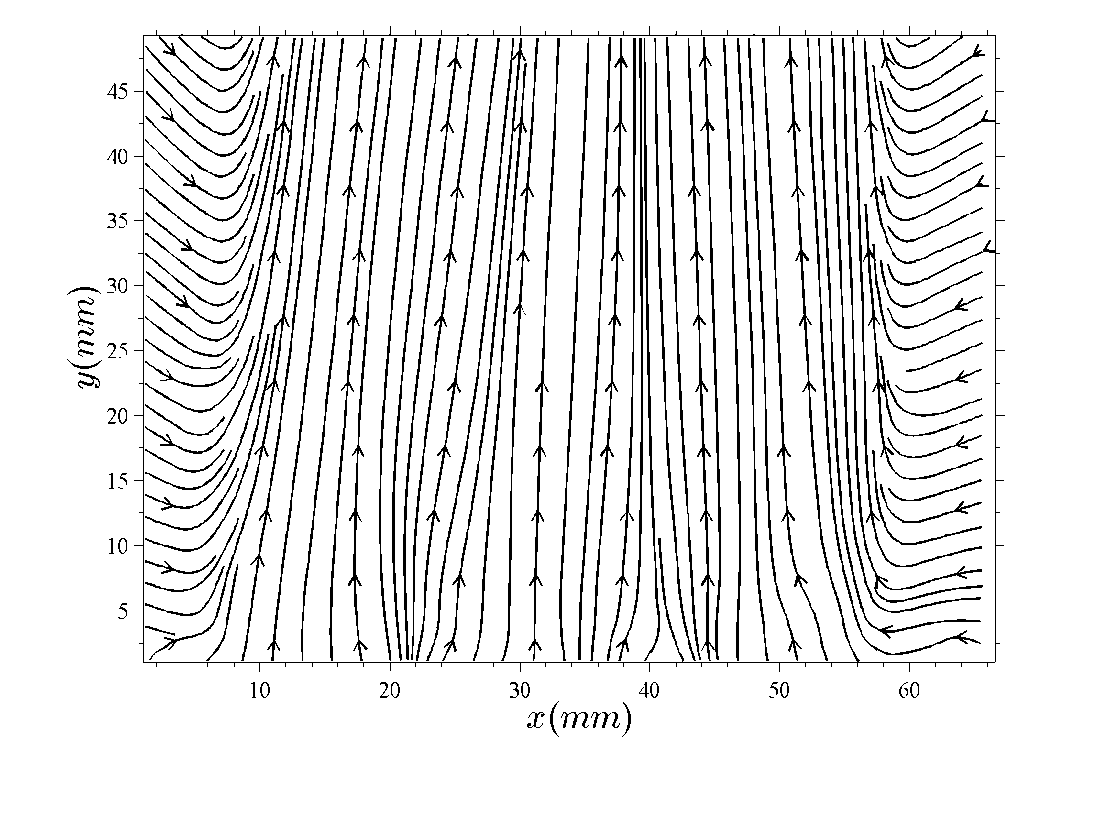 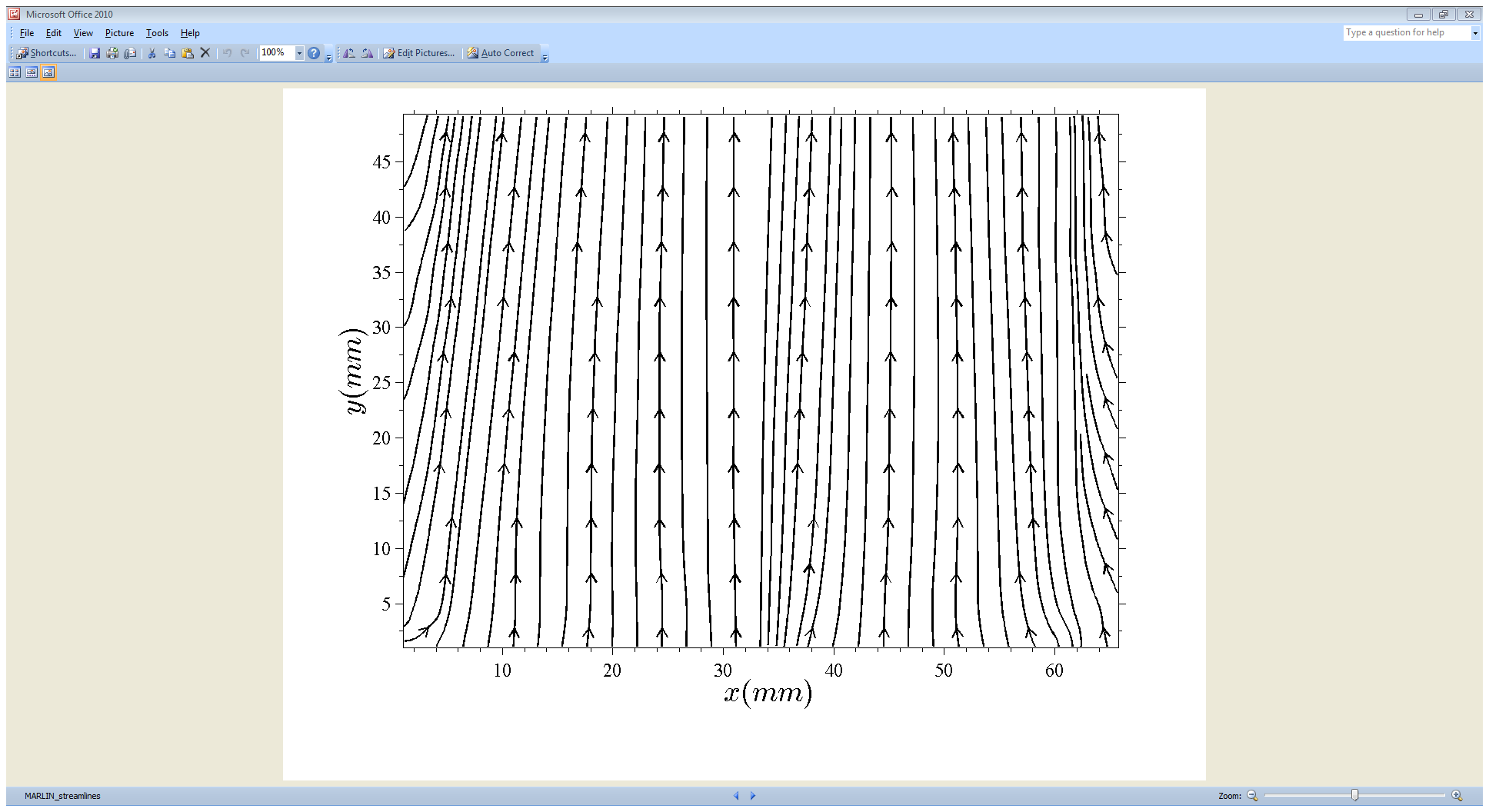 Vertical Velocity Profiles*
Current VFP Burner
Marlin Burner
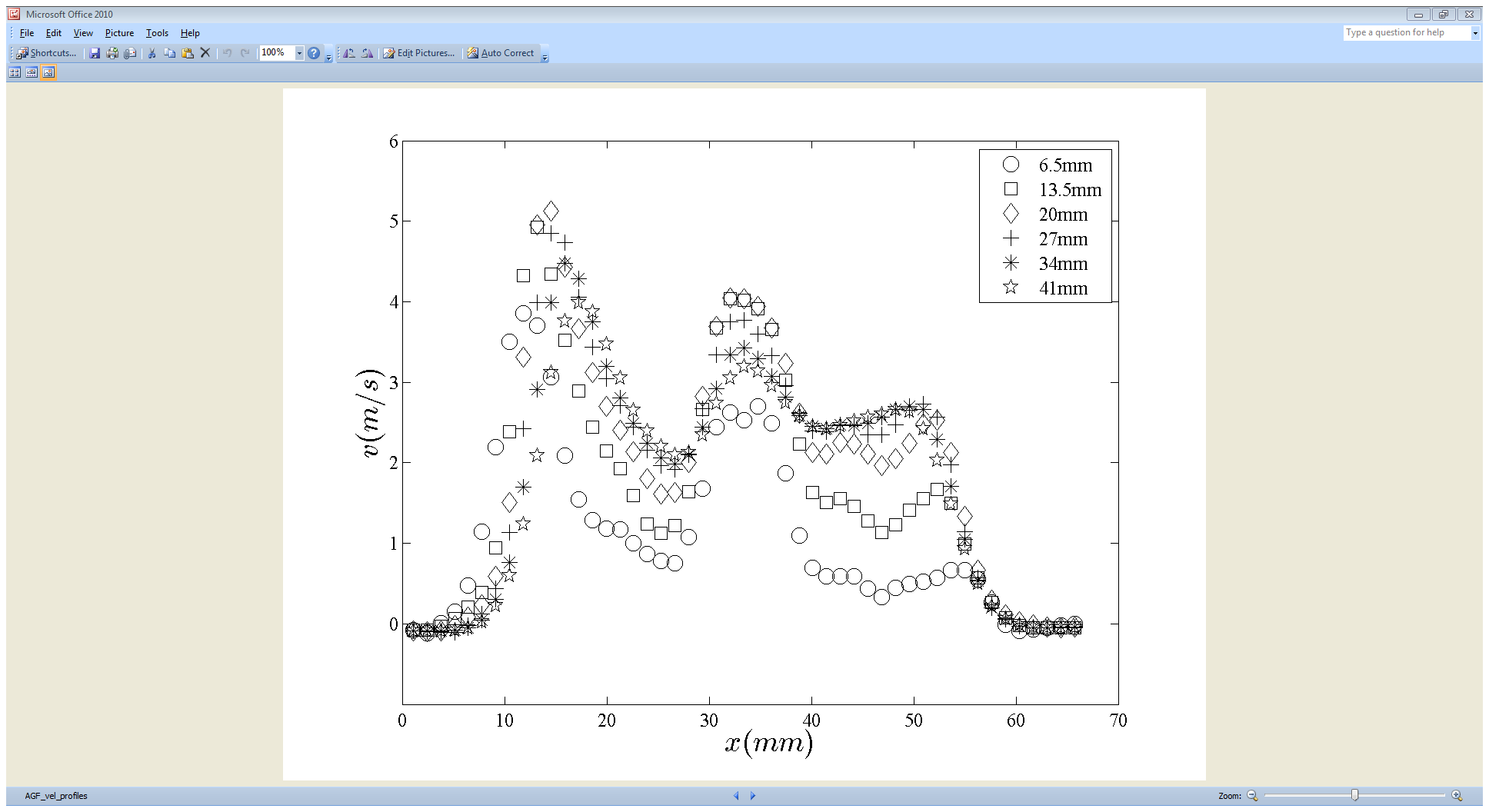 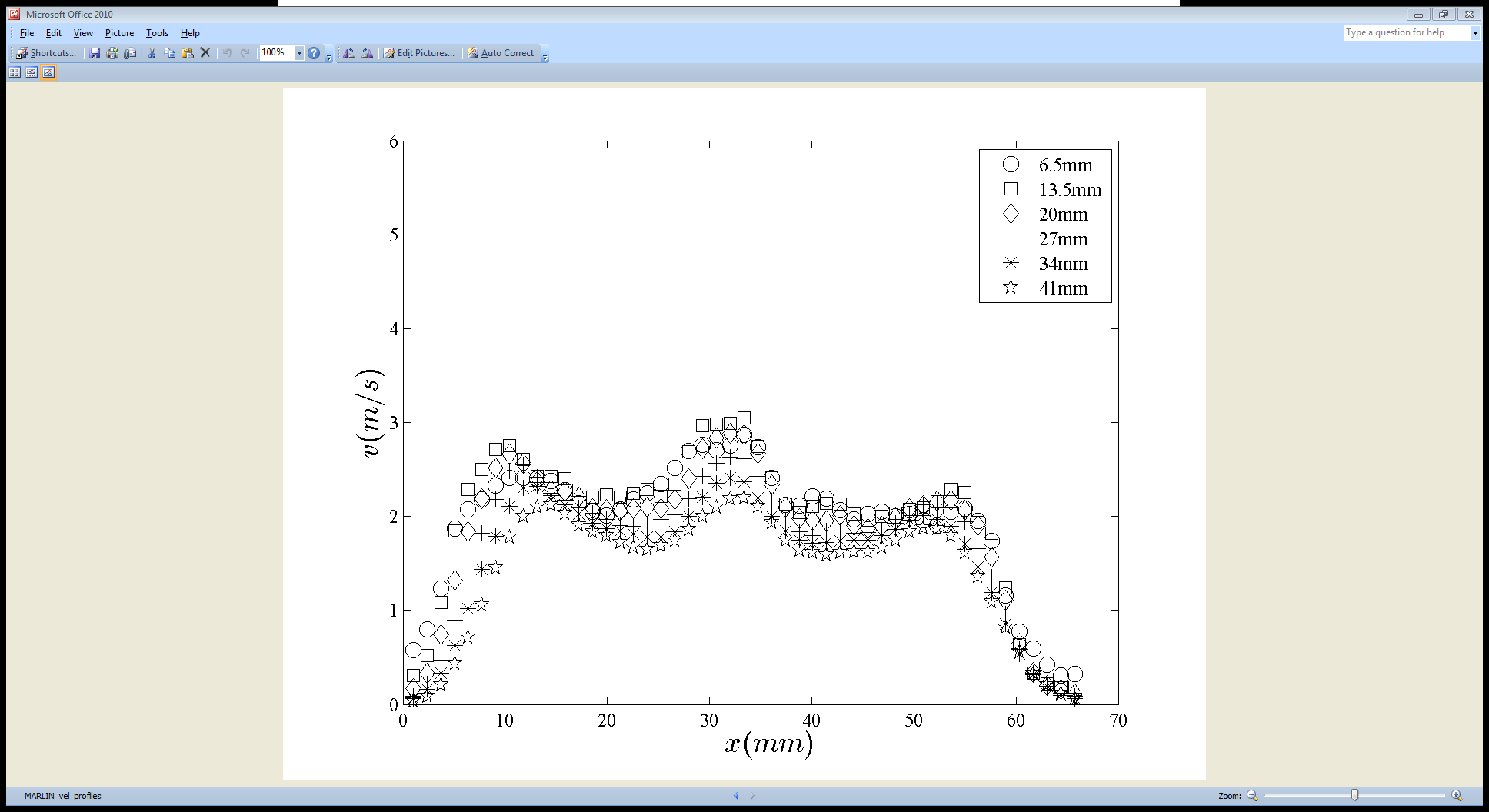 *At various heights from the burner exit plane
Visual Comparison
Current VFP Burner
Marlin Burner
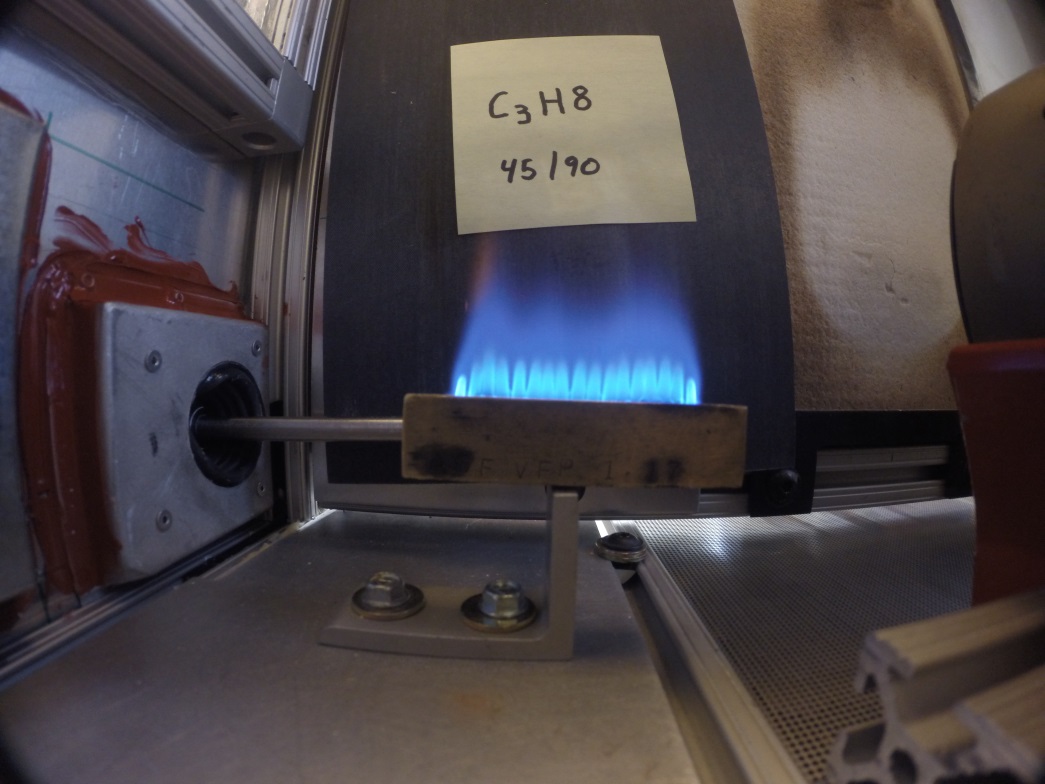 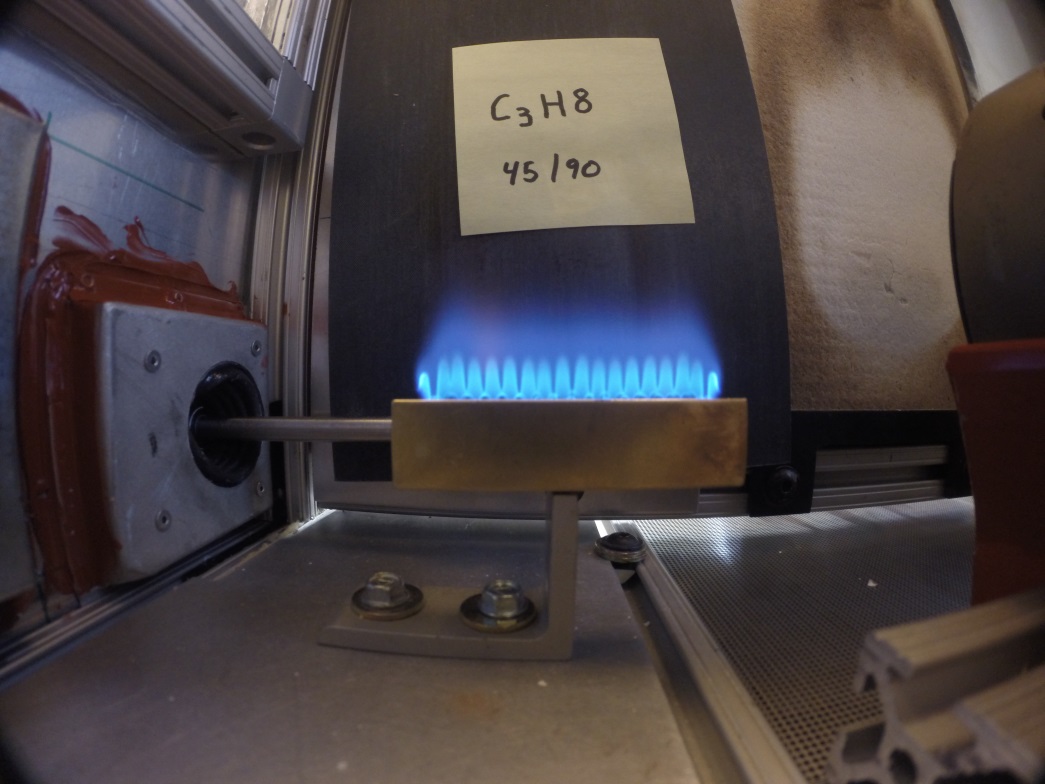 Impingement Comparison
Marlin Burner
Current VFP Burner
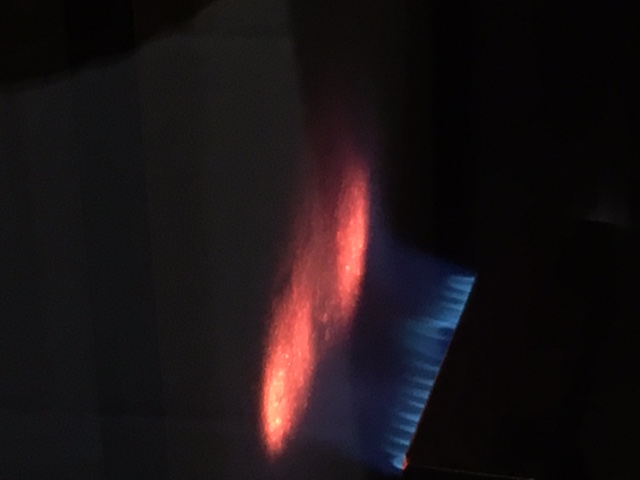 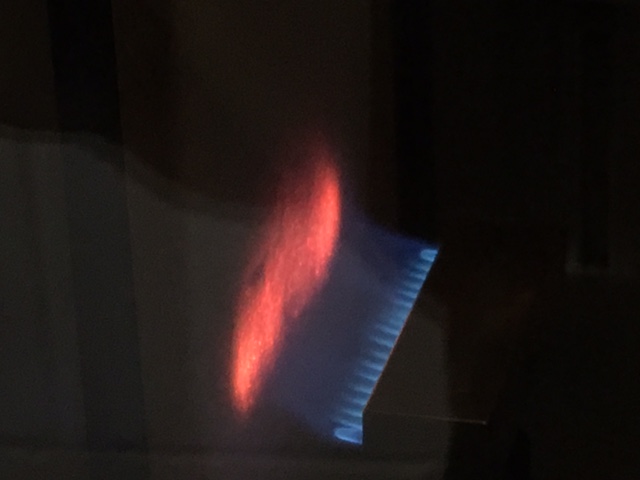 Summary
Continue development and testing of VFP 3
Work with equipment manufacturers to build commercial versions
Develop detailed drawings for VFP 3
Comparison testing with commercial versions once complete
Develop better sample holding methods for panels, wires, and ducts
Standardize test method procedure
Find materials for comparative testing with new machines